I 595 EXPRESS CONTRACTOR’S AND SUPPLIERSBREAKFAST FORUM


WELCOME
Juan Miguel PerézExecutive Vice PresidentDRAGADOS USA
Alvaro Muelas
Chief Executive OfficerI 595 EXPRESS, LLC
CHECK PRESENTATION
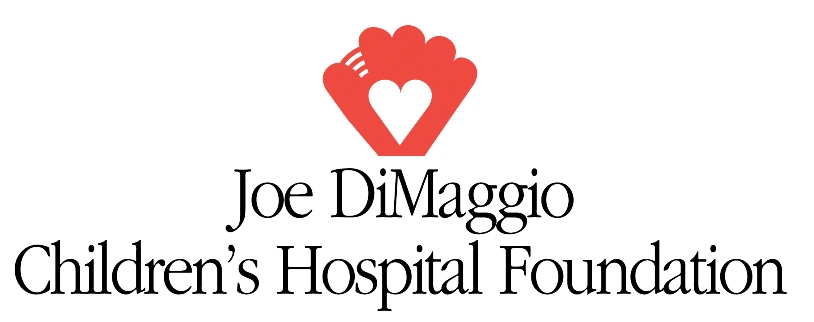 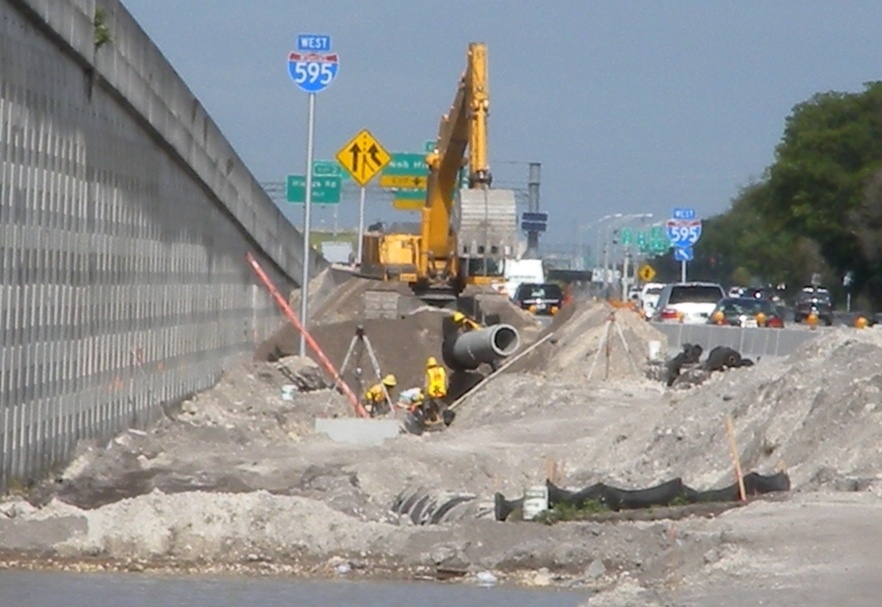 I-595 Express Corridor Improvements Project

	Paul Lampley
      I-595 Construction Project Manager
	 District Four, FDOT
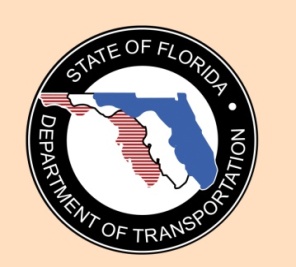 Ceremonial Groundbreaking
February 26, 2010
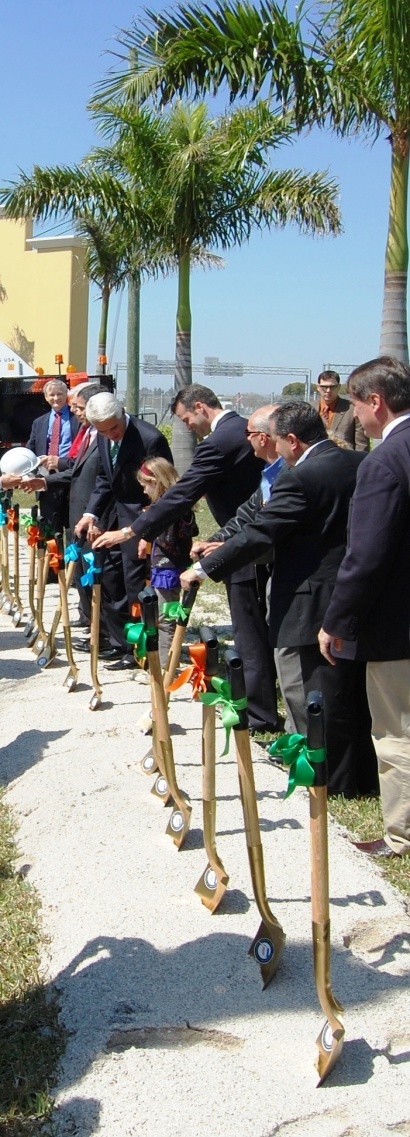 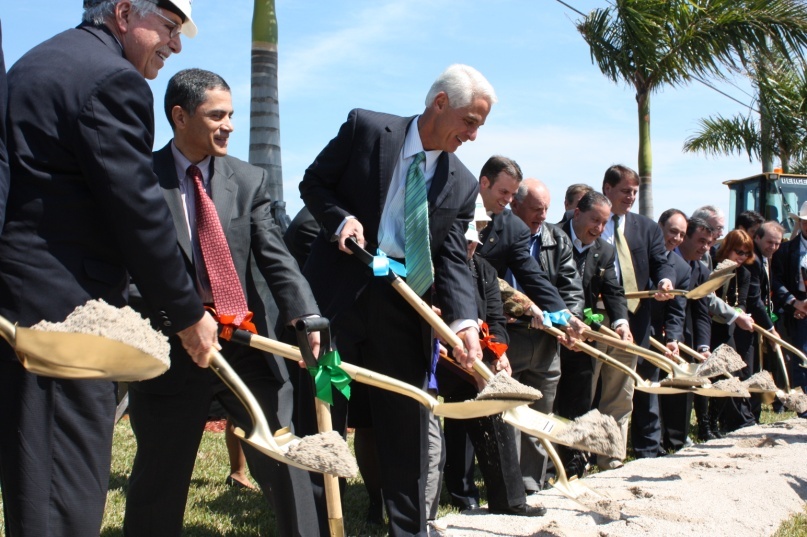 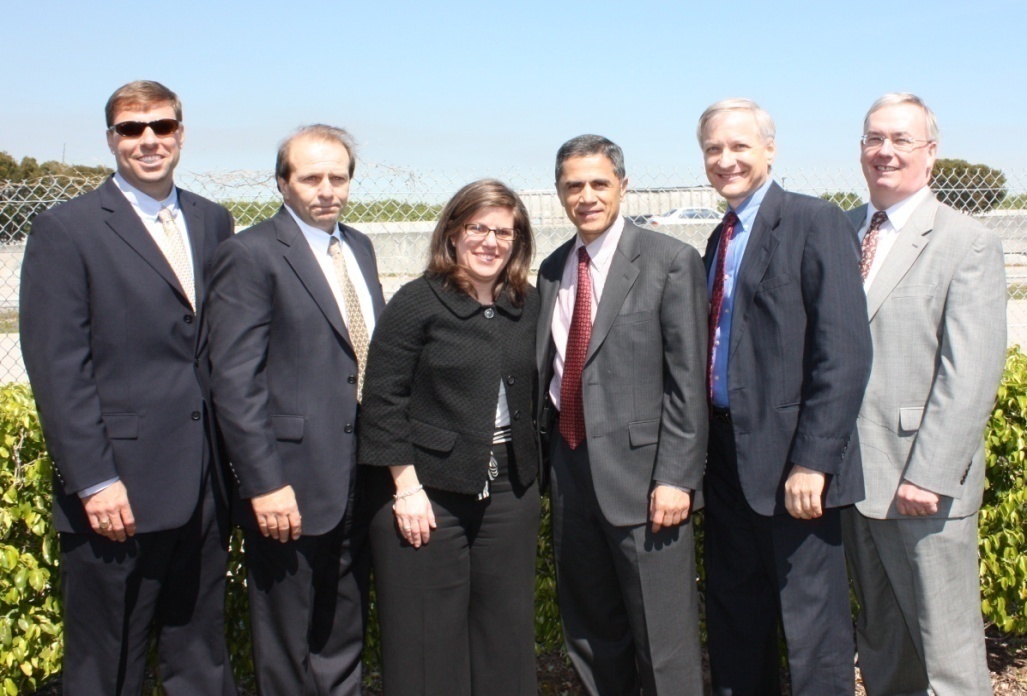 Project Components
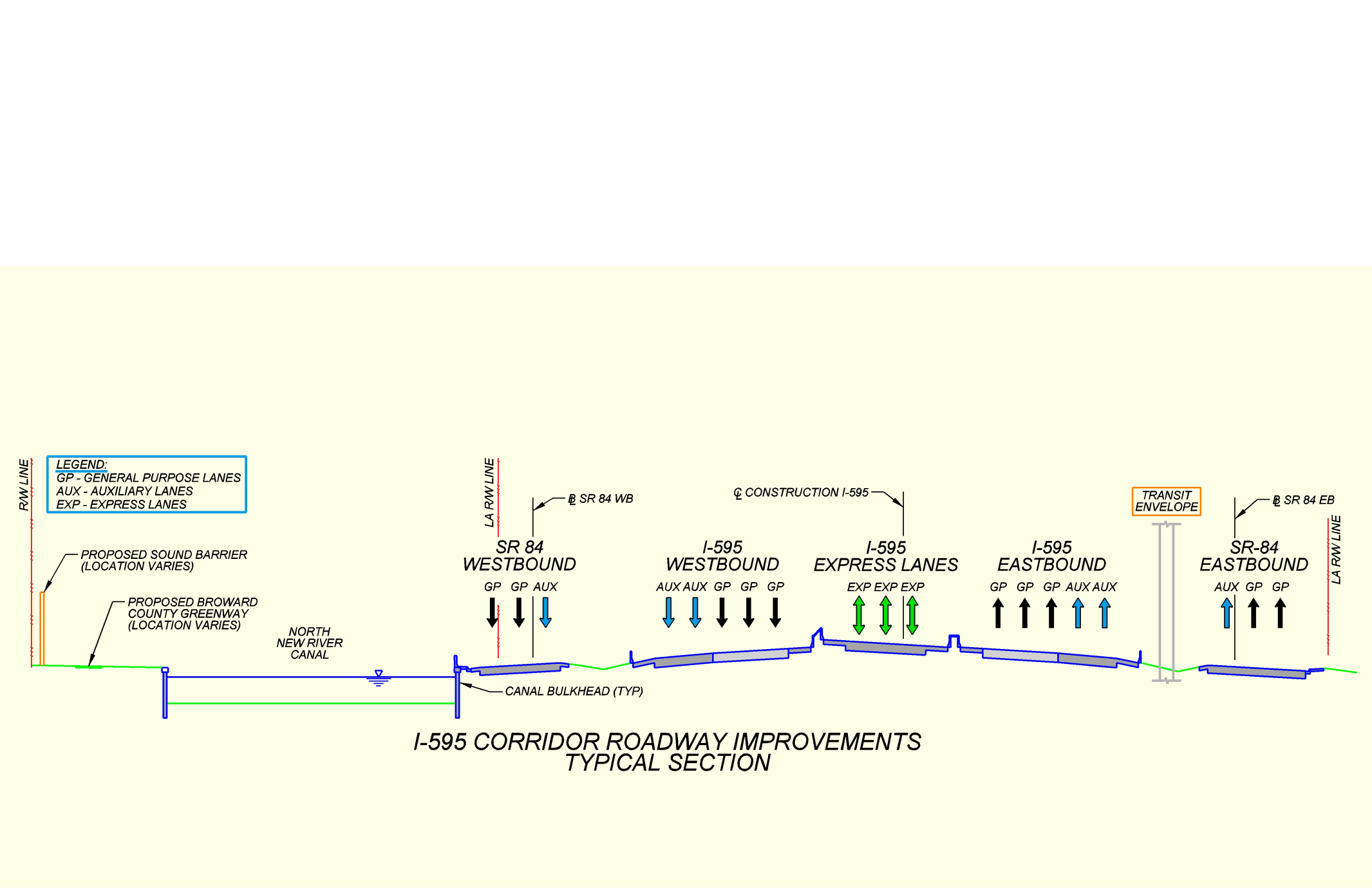 Ramp Improvements
Auxiliary Lanes
Ramp Braids
Bypass Bridges
Sound Barrier Walls
Transit Accommodations
Express Bus Service
Reversible Express Lanes
Direct Connect to Florida’s Turnpike
Open Road Tolling
S.R. 84 Continuous Connection
Turnpike Interchange
Broward County Greenway
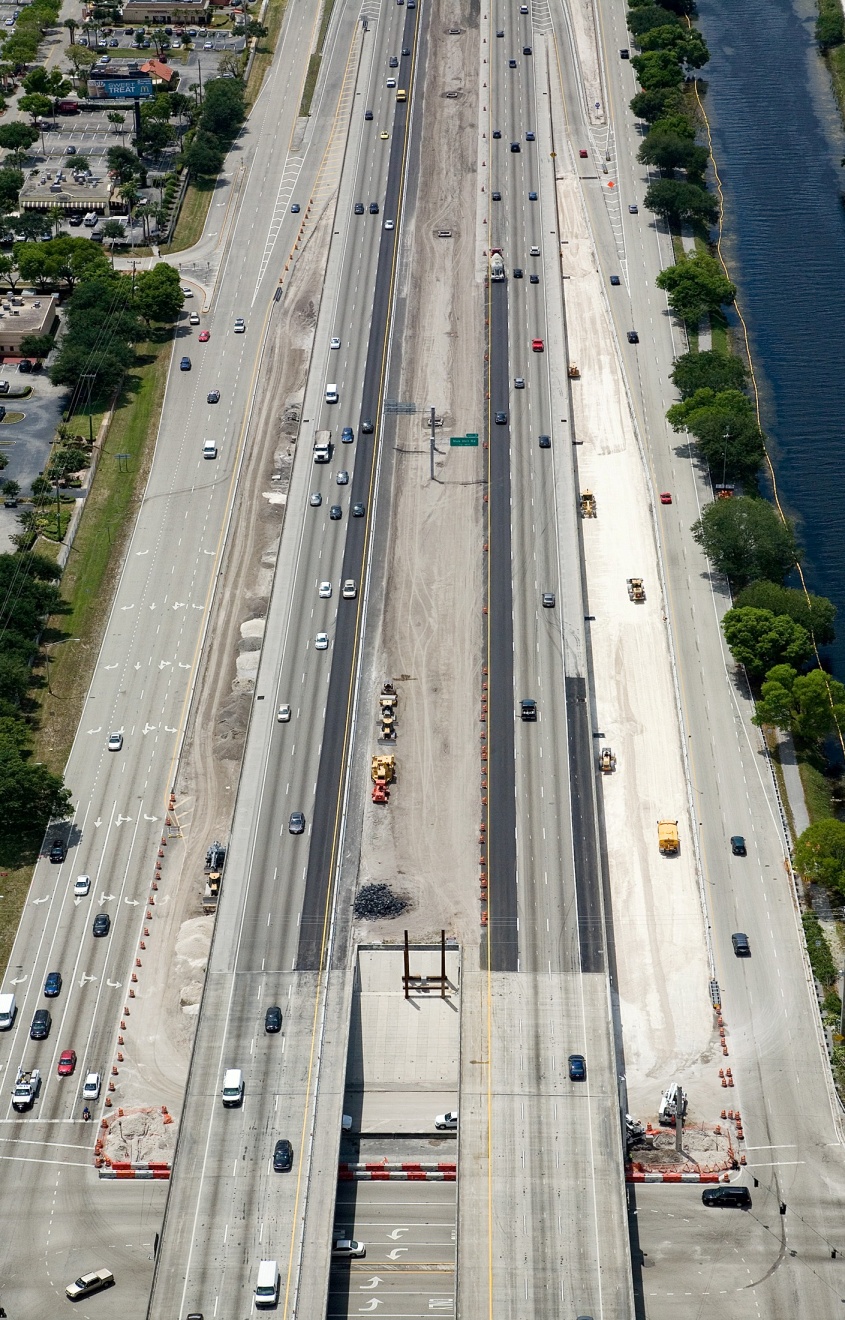 P3 Benefits
Accelerates the Schedule
Provides capacity improvements 15 years sooner than originally planned
Provides finance mechanism for funding shortfall
No payments until project substantially complete
Potential to deliver long-term cost savings and higher levels of service 
Transfer of appropriate risk items to private partner 
Encourages Industry Innovation
[Speaker Notes: Note: Elaborate on Component Submittals]
Executive Oversight
Financial  Advisory
Legal Advisory
Project Management
Construction/Operations Management
Design Management
Technical Support
FHWA Major Projects Engineer
D4 Secretary
D4 Director of Transportation Development
D4 Director of Operations
FDOT C.O. & D4 Legal Counsel
Nossaman, Gunther, Knox & Elliott, LLP
FDOT C.O. & D4 Senior Finance Staff
Jeffrey Parker & Associates
D4 I-595 Project Manager
D4 Construction/Operations Project Manager
Oversight CEI Resident Engineer
The Corradino Group
CDC Project Manager
Reynolds Smith & Hills
D4 Design Engineer
D4 Structures Engineer
D4 Multi-Discipline Senior Staff
CDC Multi-Discipline Staff Consultants
Reynolds Smith & Hills
Technical Liaison
FHWA
Florida’s Turnpike Enterprise
FDOT C.O. Structures
Public Information
D4 Director of Public Information
CDC Public Information Consultant
Media Relations Group
Oversight CEI Public Information
The Corradino Group
Technical Support (Construction & Operations)
D4 Construction Engineer
D4 Construction Compliance Officer
D4 Materials Laboratory
D4 Maintenance
D4 Traffic Operations
Oversight CEI The Corradino Group
FDOT I-595 Consultants
Oversight CEI 
The Corradino Group 
Metric Engineering 
New Millennium Engineering 
Tamayo Engineering 
Quest Ecology 
Carnahan Proctor And Cross 
Intuitive Systems 
Smith Aerials 
P(3)SM LLC
Financial Services  
Jeffrey A. Parker & Associates, Inc. 

Design 
RS&H 
GBF Engineering, Inc. 
URS Corporation Southern 
GCME, Inc. 
Signature Golf Design, Inc.

Public Information Consultant
Media Relations Group, LLC
CEI
O&M
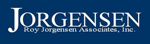 Concession Agreement
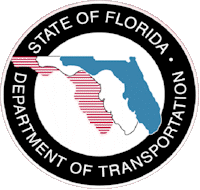 Concessionaire
Design-Build Contractor
Design-Build Contractor
DB Contract
Lenders
Financing Agreements
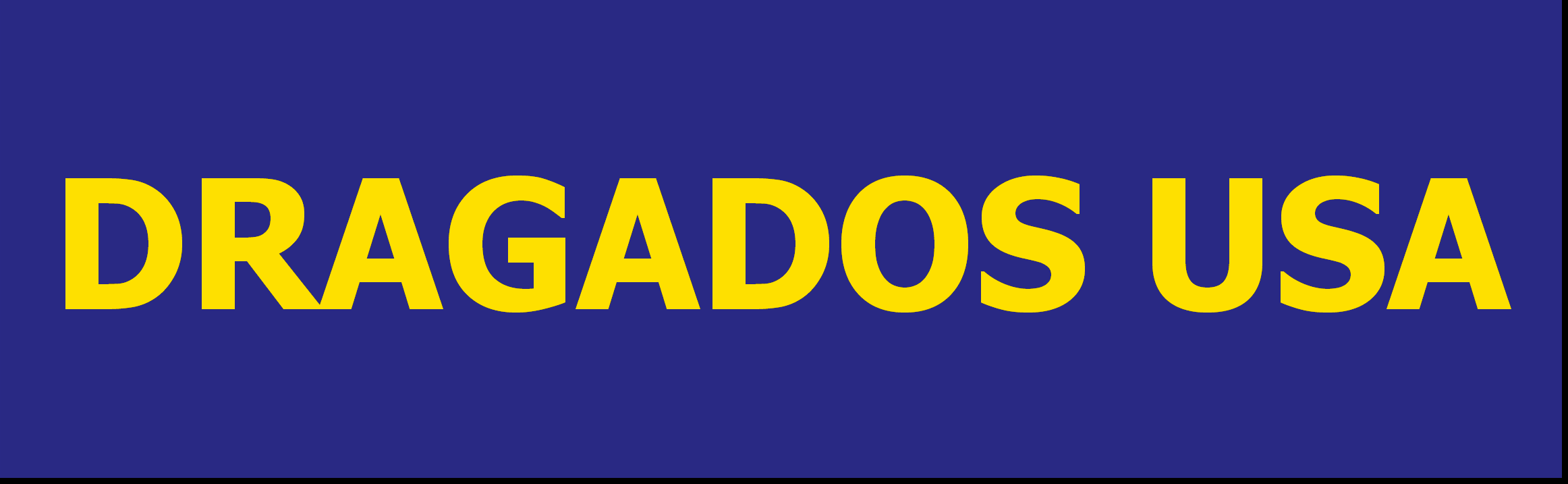 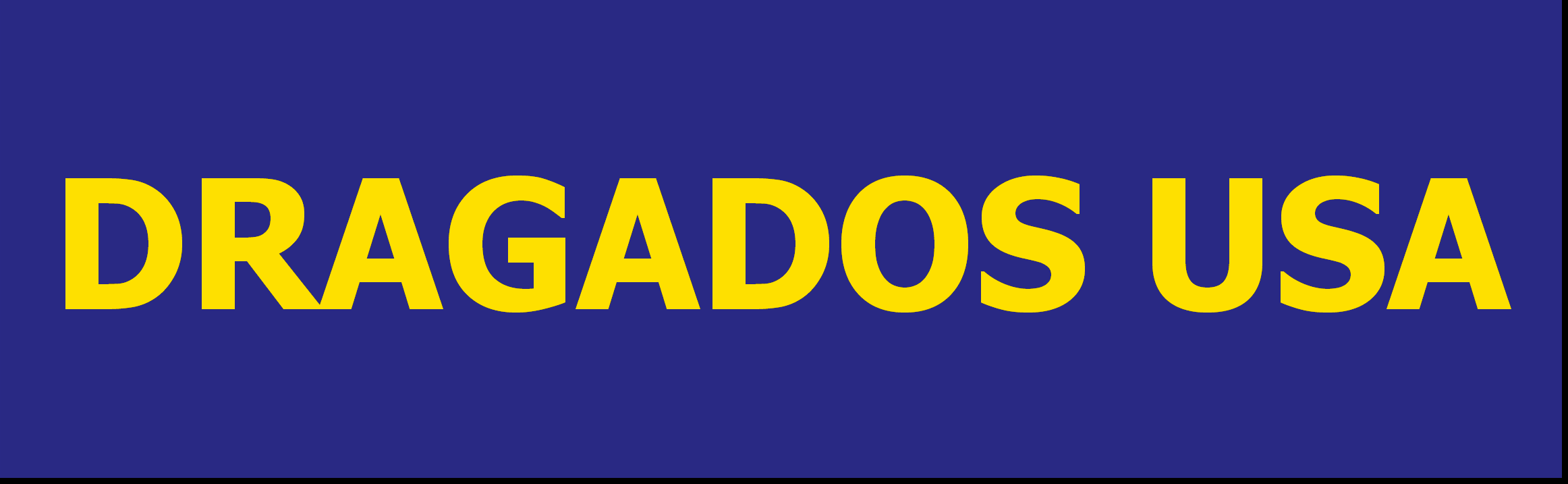 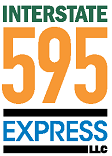 Technical Advisor
Design Subcontractor
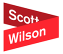 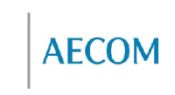 Technical and Legal Advice
Counsel
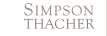 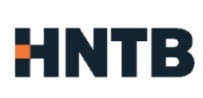 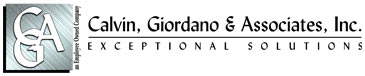 I 595 Express, LLC Subcontractors
Administrative 
CAP Engineering 
Peckar and Abramson 
Keith & Associates 
Aerotek 

Design 
AECOM 
Beiswenger, Hoch & Assoc., Inc. 
C3TS 
Curtis + Rogers Design Studio 
Eptisa
F.R. Aleman & Associates, Inc. 
Greenhorne & O'Mara, Inc. 
Kimley-Horn and Associates  
MACTEC Engineering
MPS3D 
R.J. Behar & Company, Inc.

CEI
HNTB Corporation 
Calvin Giordano 

O&M 
Jorgensen Contract Services 
Florida Bushog 
Procopio & Associates
Southeast Guardrail 
Superior Towing
Construction 
Dragados USA 
Dragados-Baker
Bergeron Land Development
Alpha Corporation 
Anzac
AZTEC Engineering 
Beyel Brothers 
Bob's Barricades 
Bolton Perez & Associates 
Botas Engineering  Inc. 
Bradshaw Construction
Brisk Construction 
Brothers Concrete 
C&R Painting 
CECOS
Chin Diesel 
Complete Highway 
Duratek 
Ebsary 
ECM 
El Champion Paint 
Epperson Cranes, Inc.
Gene's Striping 
Guaranteed Fence 
HBC Engineering
Construction Continued 
JE Hill 
Johnson Davis 
Kailas Contractors
Kisinger Campo & Associates
Manaty 
Maytin Engineering 
Nodarse and Associates 
Nova Engineering and Environmental 
Performance Turf 
Pressure Cleaning 
Resources Tech 
Shoreline Foundation 
Signal Group 
Sorrel Development 
South Florida Pile 
Speedy Cutting 
T&R Painting 
Tate Transport 
Test Lab 
Transcore 
US Grounds 
Weekly Asphalt 
Wingerter Laboratory
Currently over 90 Firms employing over 1100 staff
I-595 Express Project Office
10368 State Road 84
Davie, Florida 33324

 
www.I-595.com
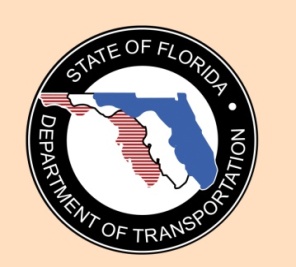 I-595 Express Corridor Improvements Project

Rick Dun
Construction Project Manager
	DRAGADOS USA
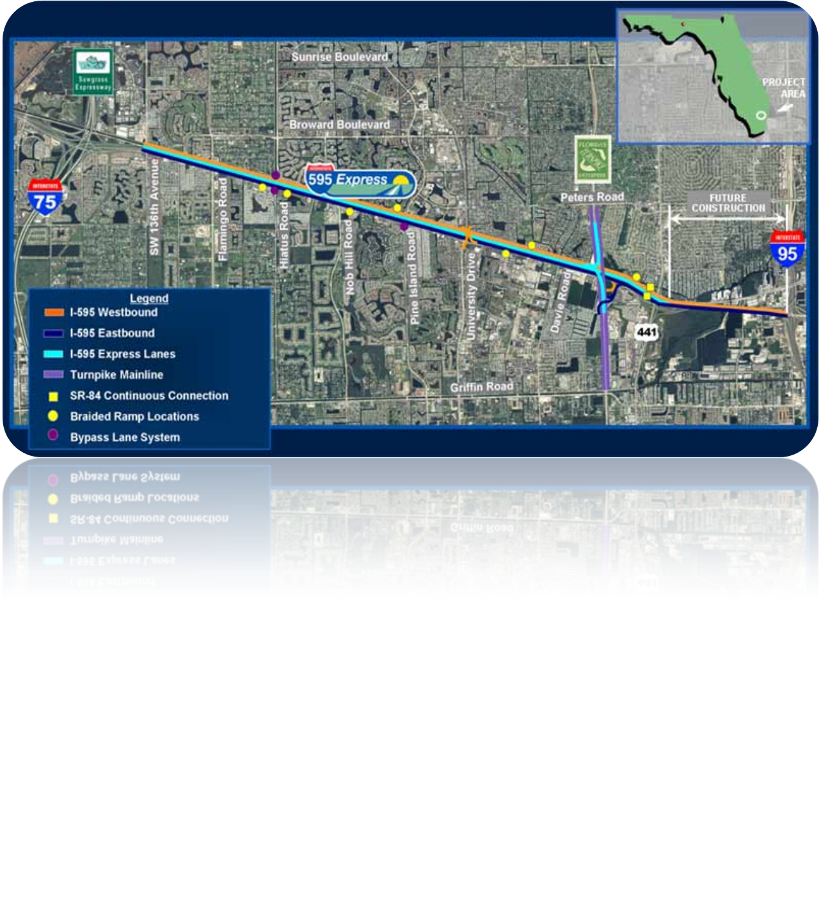 Greenway West
Greenway East
Segment E
  Florida Turnpike
Segment A
  Sawgrass Expressway to
  Flamingo Road
Segment B
  Flamingo Road to
  Nob Hill Road
Segment C
  Nob Hill Road to
  Davie Road
Segment D
  Davie Road to
  I-95
I-595 Corridor Roadway Improvements ProjectGeneral Contracting Requirements
Dragados USA Self Performance
30%

DBE Utilization
8.1%
I-595 Corridor Roadway Improvements Project Contracts in Place
All Segments Erosion Control - D. Stephenson Construction
All Segments MSE Wall - Bonn-J Contracting 
All Segments Pavement Markings - Gene’s Striping
All Segment Sound Barrier Walls – Duratek Precast Technologies
Sound Barrier Class V Finish - Zarnas
Segment C Roadway, Drainage, Concrete - Bergeron Land Development
Segment C Bulkhead - Ebsary Foundation
Segment C Micro-tunneling - Bradshaw Construction 
Segment D Roadway, Drainage, Concrete - Ranger Construction
Segment D Signs and Signals - Southeast Underground Utilities
Segement D Guardrail – Guaranteed Fence
Various Bridges – GLF Construction, Dragados-Baker Joint Venture, Zep Construction
Supply -   Concrete, Steel Girders, Piling, Prestressed Beams, Sheet Piling
Greenway West

Work commenced June 2009
Expected completion June 2010
Contracts to be Let - None
Greenway East

Work commenced April 2010
Expected completion November 2010
Contracts to be Let - Asphalt Paving
	         Landscaping, Sod
Segment C (Nob Hill Road to Davie Road)

Work commenced February 2010
Expected completion July 2013
Contractors - Bergeron Land Development
	      Bonn-J Contracting
	      Bradshaw Construction
	      Dragados-Baker Joint Venture  
	      Duratek 
	      Ebsary Foundation
	      Gene’s Striping
	      GLF Construction
Contracts to be Let - Friction Course
		      Rumble Strips
		      Landscaping, Sod
		      ITS Infrastructure
		      Various Utility Relocations
		      Bridges (6)
Segment D (Davie Road to I-95)

Work to commence June 2010
Expected completion October 2013
Contractors – Ranger Construction 
	       Southeast Underground Utilities
	       Guaranteed Fence
	       Bonn-J Contracting
	       Gene’s Striping
	       GLF Construction
	       Dragados-Baker Joint Venture
Contracts to be Let -  Friction Course
		       Bulkhead
		       Rumble Strips
		       Landscaping, Sod
		       ITS Infrastructure
		       Various Utility Relocations
		       Bridges (5)
Segment E (Florida Turnpike)

Work to commence 3rd Quarter 2010
Expected completion November 2013
Contractors – Bonn-J Contracting
	       Duratek
	       Gene’s Striping
	       GLF Construction
Contracts to be Let                              Roadway
		Drainage
		Concrete Work
		Signs
		Guardrail
		Lighting
		ITS Infrastructure
		Various Utility Relocations 
		Friction Course
		Landscaping, Sod
		Bridges (1)
Segment A (Sawgrass Expressway to Flamingo Road)
Segment B (Flamingo Road to Nob Hill Road

Work to commence 3rd Quarter 2010
Expected completion August 2013
Contractors – GLF Construction
	       Bonn-J Contracting
	       Dragados-Baker Joint Venture
	       Duratek
Contracts to be Let – Roadway
		        Drainage
		        Concrete Work
		        Signs
		        Signalization
		        Guardrail
		        Lighting
		        ITS Infrastructure 
		        Various Utility Relocations
		        Friction Course
		        Landscaping, Sod
		        Bridges (5)
I-595 Express Corridor Improvements Project

	Isa Carreras
Human Resource Manager
DRAGADOS USA
I-595 Express Corridor Improvements Project

	Sylvia Blackmon-RobertsPresident / CEOLee Thomas
Blackmon Roberts Group, Inc.
I-595 Express Project Office
10368 State Road 84
Davie, Florida 33324

Project Info 
www.I-595.com

Vendor Registration
www.i595express.com
THANK YOUFOR COMING!
EXPO HALL
Open until 10:00 a.m.